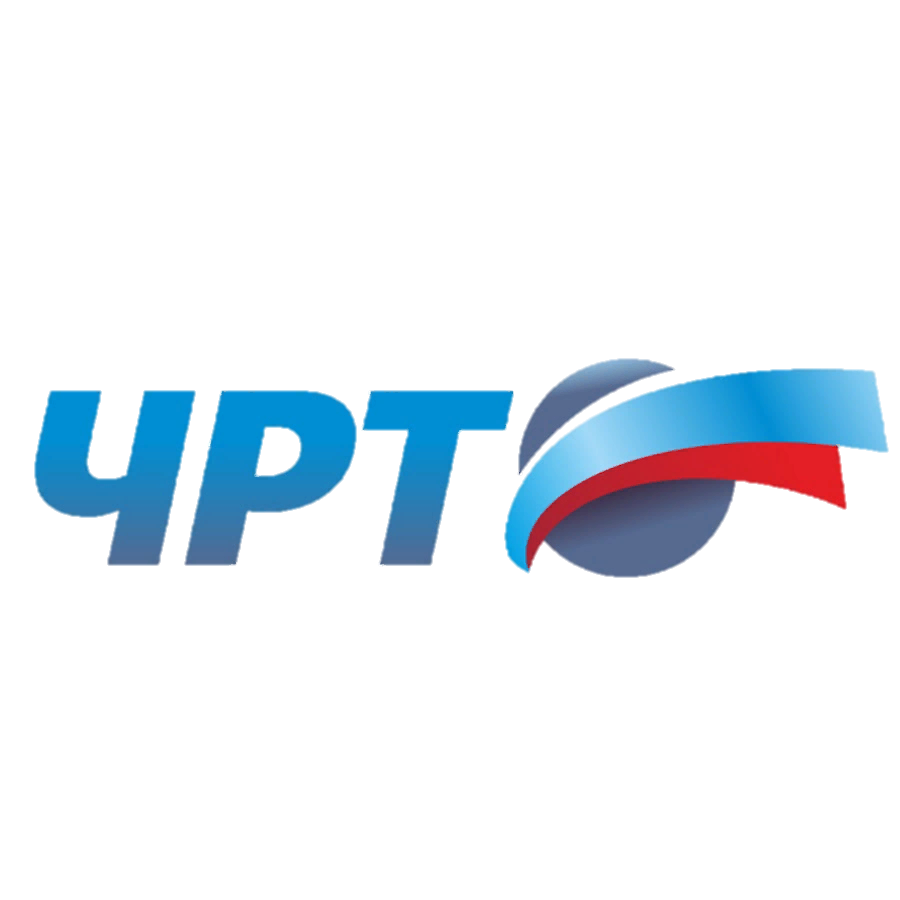 Профориентация школьников в рамках муниципального конкурса профессиональных проб 
«Я выбираю»
Веркина Юлия Алексеевна
ГБПОУ «Челябинский радиотехнический техникум»
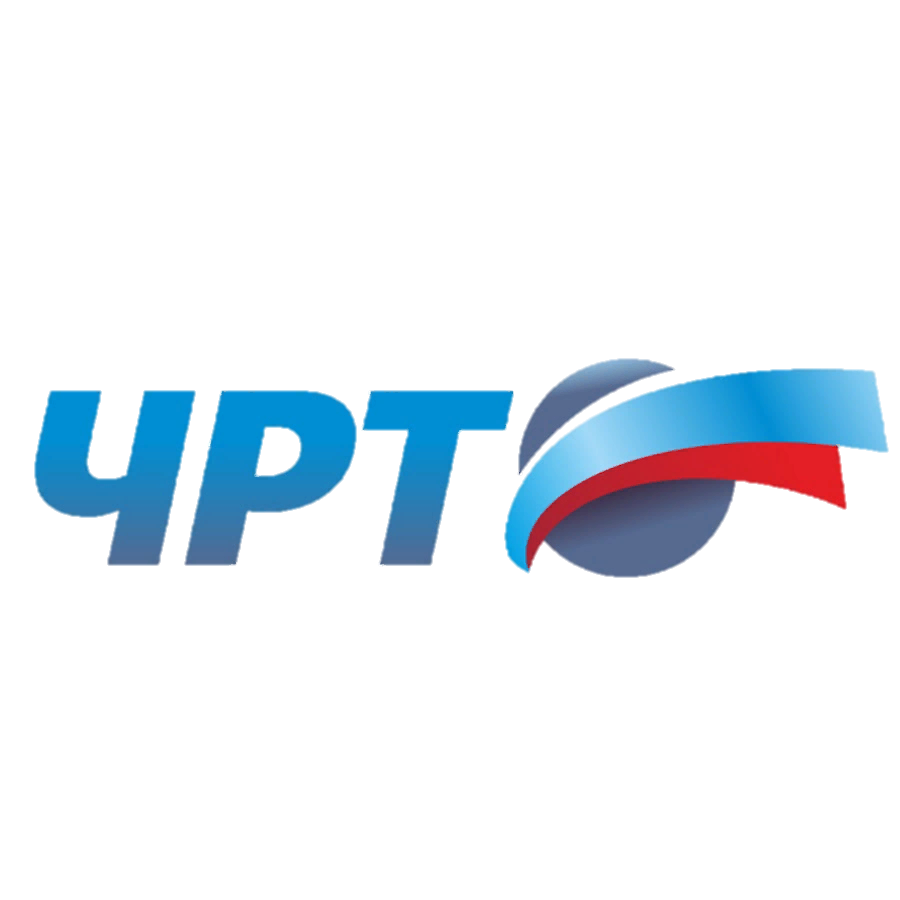 Цель Конкурса: создание модели ранней профориентации и основ профессиональной подготовки школьников.
Задача 1. Выявление и поддержка талантливых детей и молодежи
Задача 2. Привлечение внимания предприятий и профессиональных учебных заведений к деятельности организаций общего и дополнительного образования как субъектам системы подготовки кадрового резерва для промышленности
Задача 3. Развитие у обучающихся навыков практического решения задач в конкретных профессиональных ситуациях
Задача 4. Совершенствование навыков самостоятельной работы, развитие профессионального мышления и повышение ответственности обучающихся за выполняемую работу
Задача 5. Создание системы наращивания профессионализма педагогов по реализации программ технической и технологической направленности в организациях основного и дополнительного образования детей
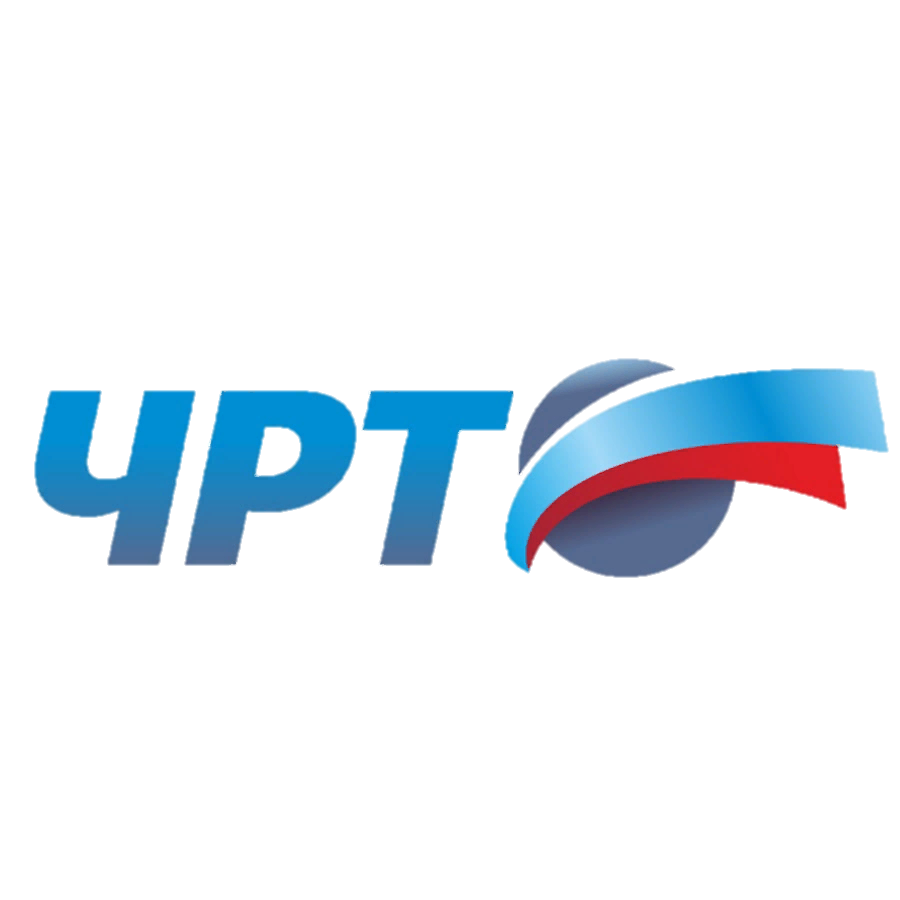 Актуальность проблемы профориентационной деятельности
Приближающееся завершение школьного образования естественным образом мотивирует будущих выпускников на дальнейшее жизненное самоопределение и оно в первую очередь связано с выбором профессии. Чаще всего школьник не обладает достаточным объемом знаний о том, как сделать верный выбор.
Соответственно, в ситуации, когда школьнику не оказывается или отказывается недостаточная помощь с выстраиванием траектории профессионального самоопределения, страдает рынок труда и общая экономика. 
Помимо материальной стороны, присутствует и психологическая: формирующейся личности-гражданину нужна поддержка, нужны доступные источники информации этих знаний. Не каждый ребенок готов остаться     «один на один» со своим выбором.
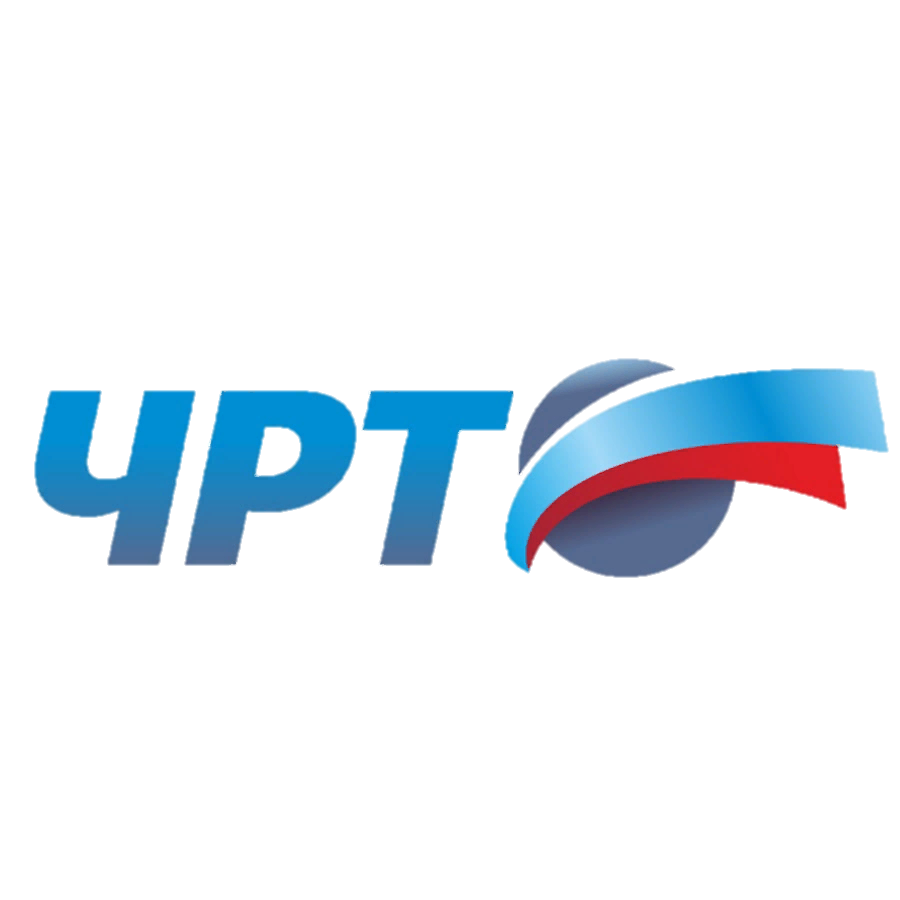 Основные проблемы выбора профессии
1. Недостаток знаний о мире профессий
Мир профессии достаточно разнообразен. 
Не каждому из будущих выпускников подойдут профессии активно фигурирующие в СМИ, профессии родителей и знакомых. Помимо этого в рамках одного вида деятельности может быть большое количество направлений, совершенно отличающихся друг от друга. 
Например, в направлении «Разработка ПО» огромное количество различных специалистов: от программистов до дизайнеров и специалистов, занимающихся продвижением данного продукта. 
Это совершенно разные виды деятельности требующие разных навыков и способностей, с разными задачами и особенностями.
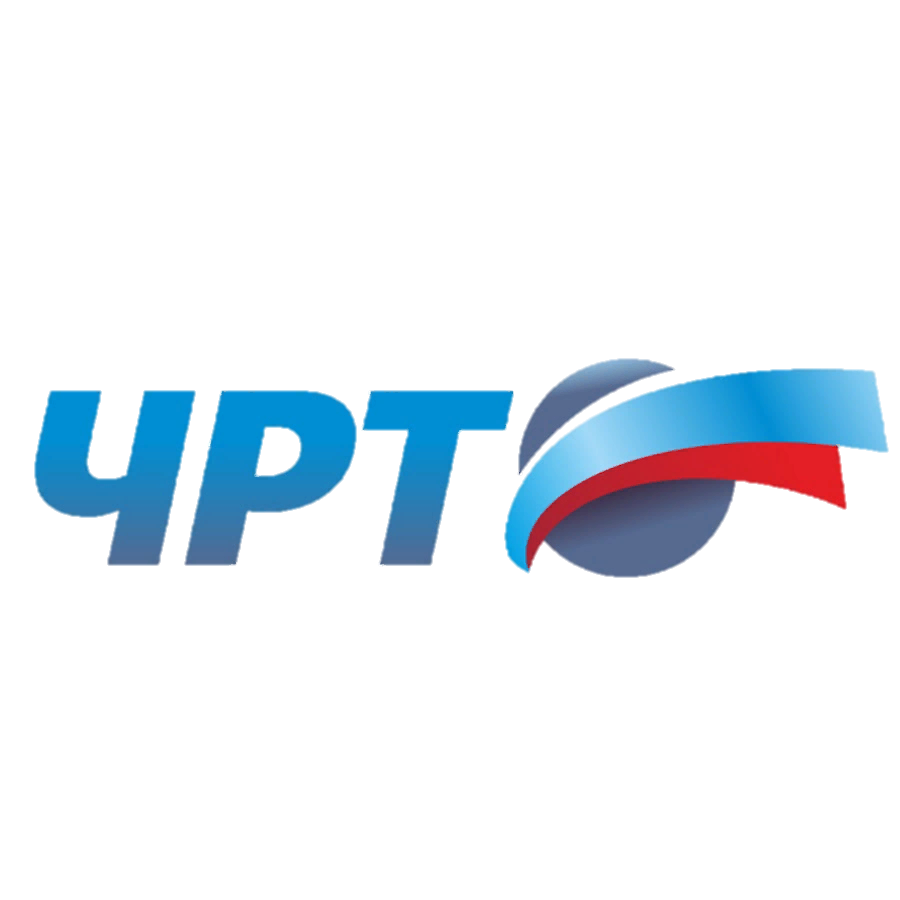 Основные проблемы выбора профессии
2. Недостаток знаний о содержании деятельности различных типов профессий
Школьник не имеет представления о реальном перечне задач и функционале того или иного специалиста. 
Помимо представления о том, что должен знать специалист («Какой багаж знаний у меня должен быть для того, что бы успешно развиваться в данном направлении?») значительную роль играет и практическая составляющая его деятельности («Что я должен делать?», «Как я должен это делать?», «Какие методы я должен применять в будущей профессии (работа с документацией, работа со специальными программами, 
работа руками и пр.)»?)
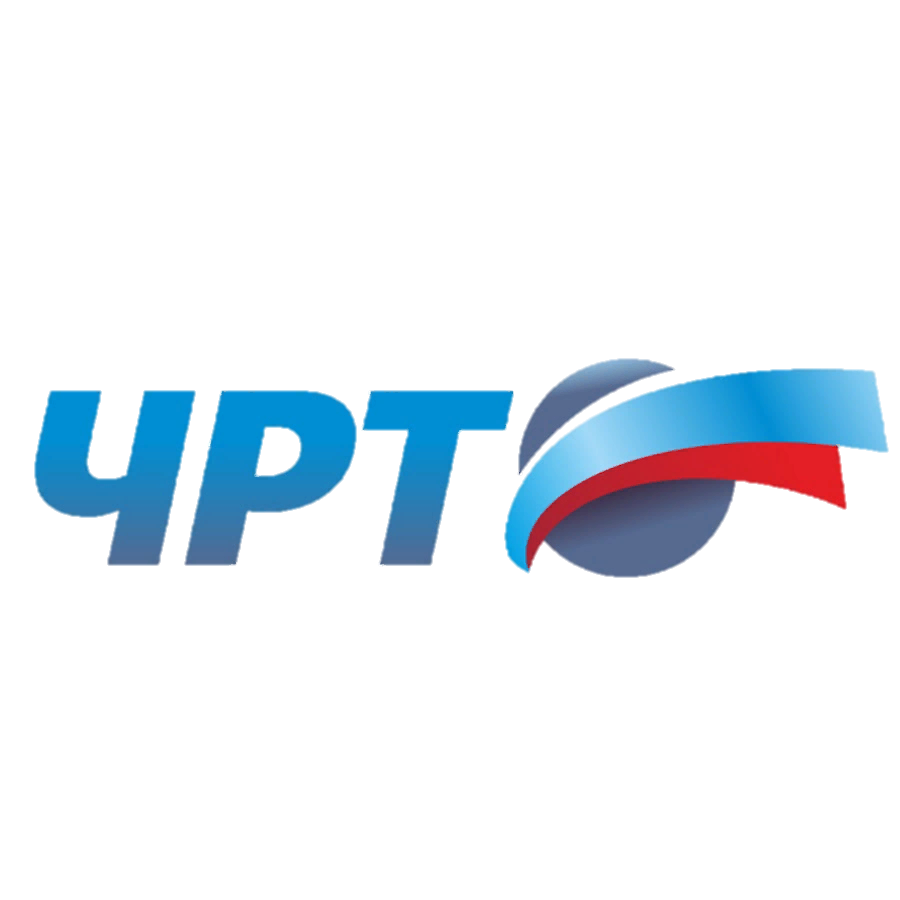 Основные проблемы выбора профессии
3. Недостаток знаний о рынке труда
Школьник не имеет представления о том, что происходит на рынке труда в интересующей его сфере. Тут имеет значение положение не только на российском рынке труда, но и особенности регионального рынка.
С чем может столкнуться школьник:
перенасыщение рынка специалистами такого профиля;
не востребованность специалистов данного профиля;
недостаточный уровень оплаты труда в регионе проживания школьника.
Помимо этого в обществе присутствуют убеждения о «непрестижности»     	отдельных видов деятельности. Такие профессии могут иметь высокий уровень оплаты труда или особое положение в конкретном регионе.
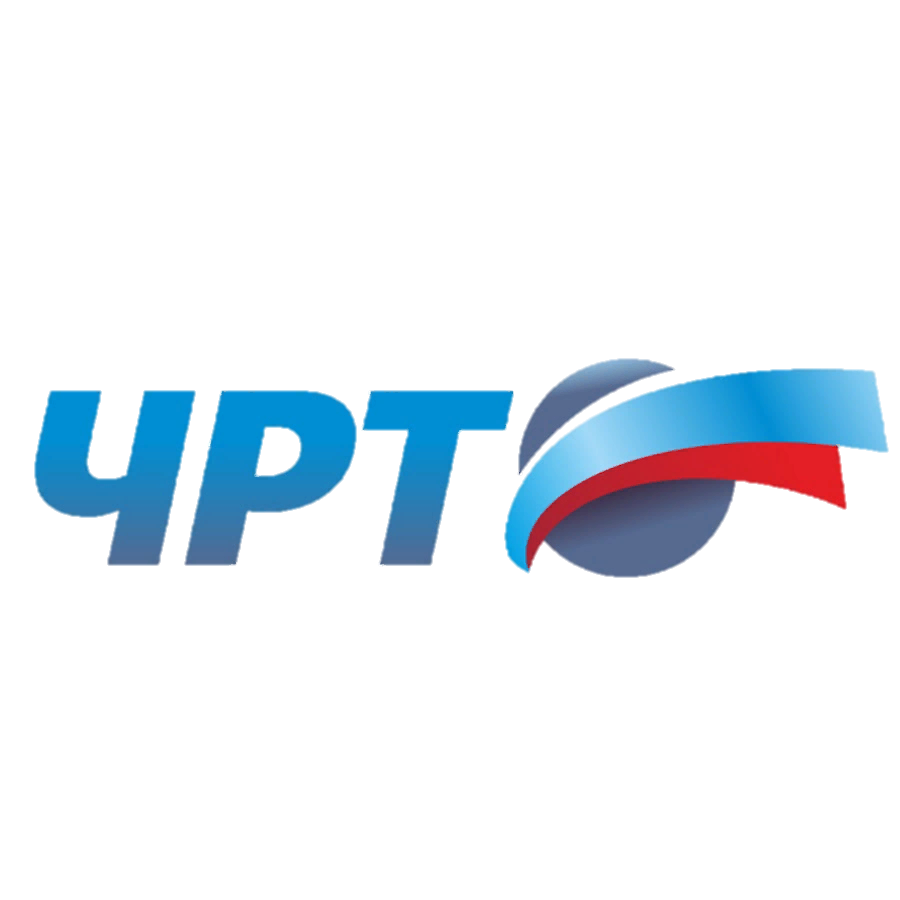 Основные проблемы выбора профессии
4. Неумение адекватно оценивать свои склонности и возможности
Помимо знания  «Что и как я должен делать?» школьник должен понимать обладает ли он достаточными способностями к тому или иному виду деятельности. В силу своих возрастных или психологических особенностей школьник не всегда может адекватно оценить свои реальные способности. 
Так, например, школьник может обладать и интересом, и способностями к сфере, которая требует внимательности, усидчивости в силу большого объёма монотонной работы, но он может быть совершенно не готов нести особую ответственность за результаты своей деятельности.
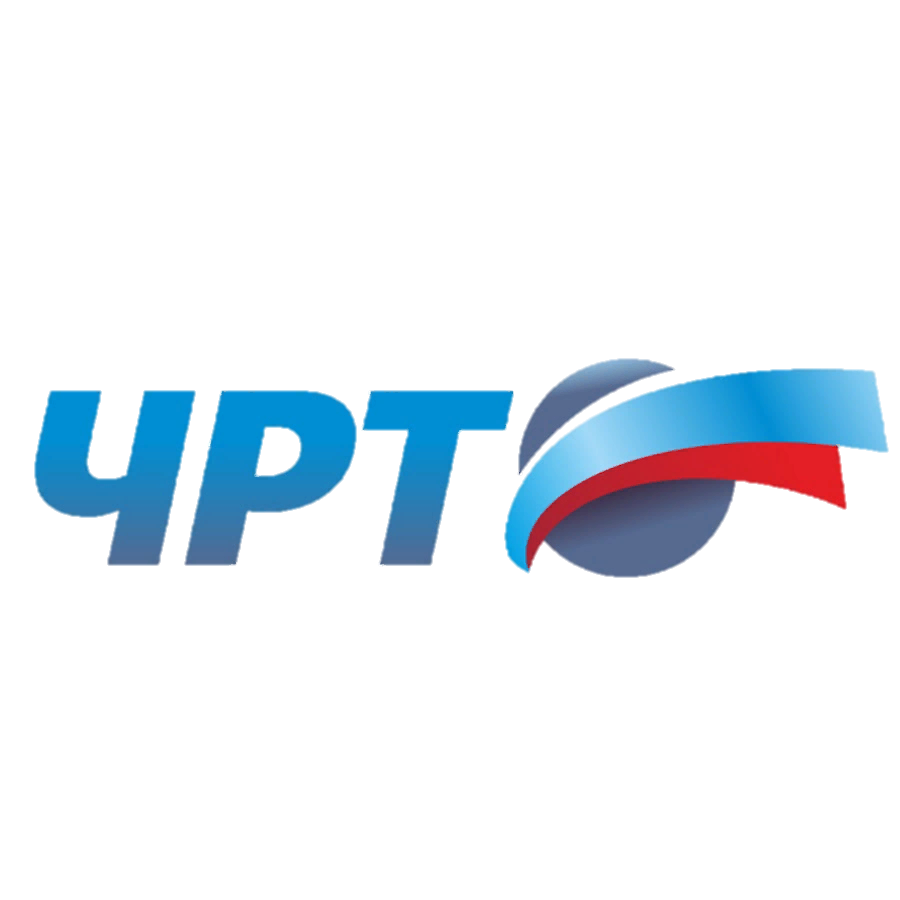 Профессиональная проба
Профессиональная проба – профессиональное испытание или профессиональная проверка, моделирующая элементы конкретного вида профессиональной деятельности.
Профессиональные пробы являются моделью конкретной профессии, посредством апробирования которой обучающиеся:
получают сведения об элементах деятельности различных специалистов, что позволяет узнать данную профессию изнутри;
на собственном опыте узнают о своих индивидуальных качествах и способностях;
могут соотнести свой природный и накопленный потенциал с требованиями конкретной практической деятельности в различных сферах труда.
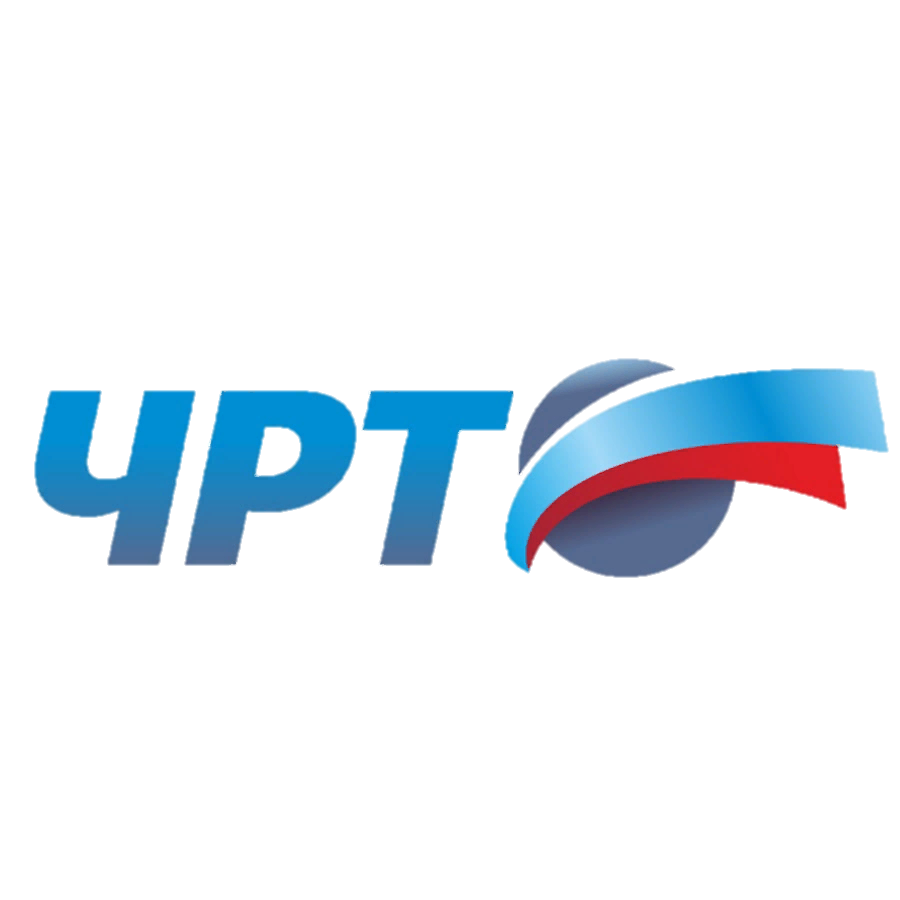 Конкурсная составляющая
Представление профессиональных проб в конкурсной форме позволяет формировать и оценивать определенные качества личности, которые нельзя развить передавая в готовой форме знания и умения: инициативность, гибкость, уверенность, свобода мышления и суждений, непохожесть на других и многое другое.

Помимо этого конкурс позволяет выявить талантливых участников и промотивировать их на более быстрый и качественный старт в получении профессии и развитии собственной личности как специалиста.
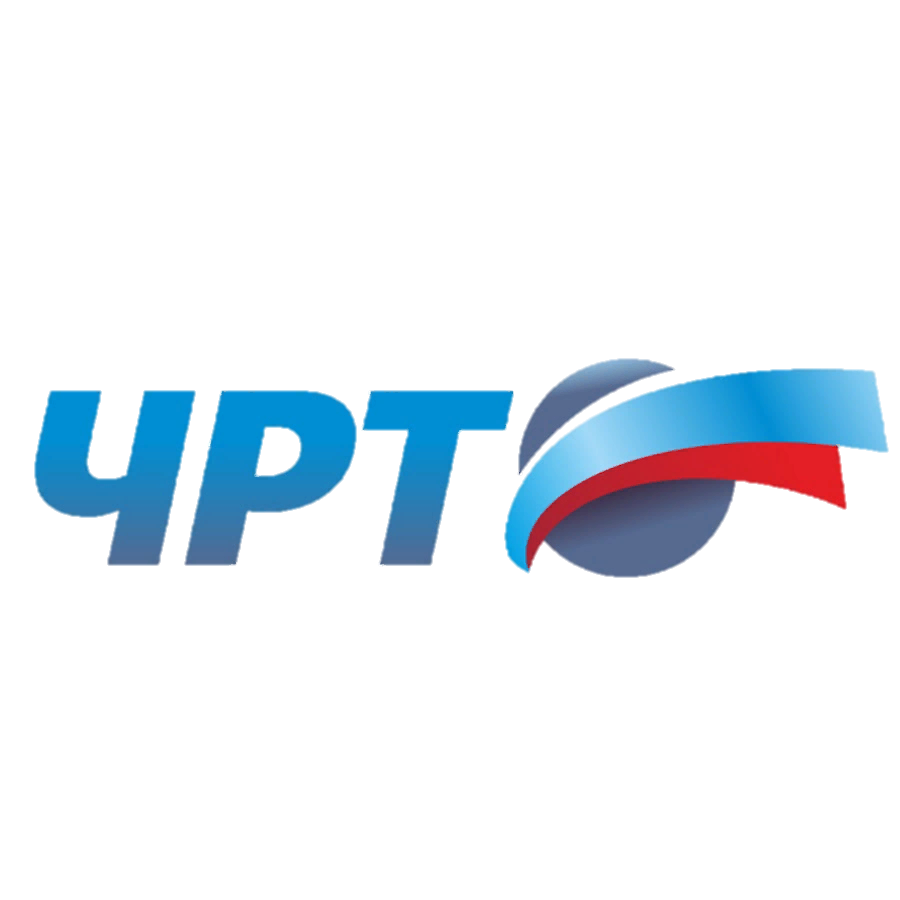 Заключение
Муниципальный конкурс профессиональных проб «Я выбираю» способен решать все проблемы  с которыми может столкнуться будущий выпускник на этапе профессионального самоопределения: 
участник имеет возможность выбора направления в котором будет учувствовать из достаточно большого количества различных компетенции;
в процессе участия в конкурсе школьник знакомится как с теоретической частью профессии, так и с реальными практическими задачами;
в ходе выполнения конкурного задания участник может самостоятельно оценить уровень своих возможностей дальнейшего развития в данном направлении, а так же получить рекомендации от эксперта компетенции.
участники  конкурса имеют возможность общения с носителями компетенции, в следствии чего получают актуальную информацию о рынке труда, особенностях деятельности в рамках компетенции.
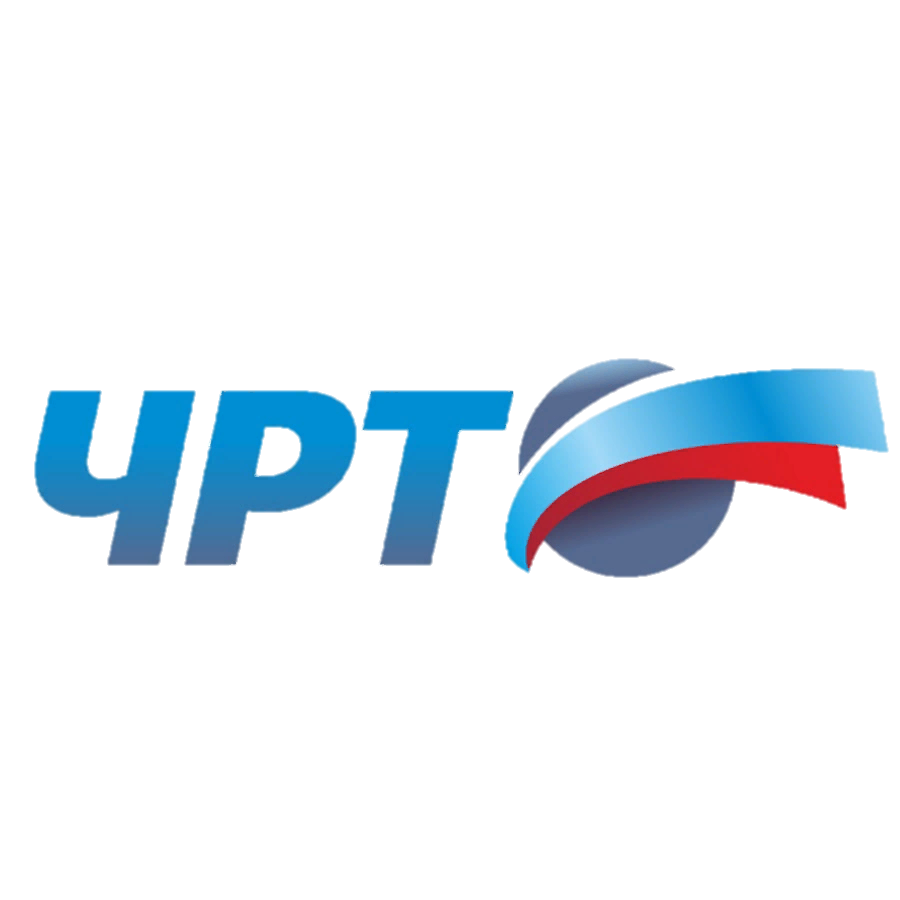 Профориентация школьников в рамках муниципального конкурса профессиональных проб 
«Я выбираю»
Спасибо за внимание
Веркина Юлия Алексеевна
ГБПОУ «Челябинский радиотехнический техникум»